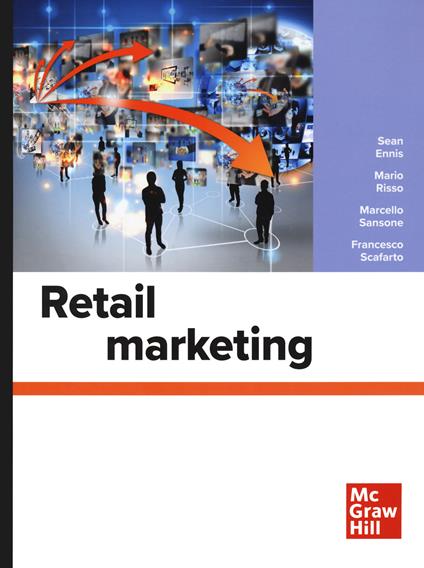 TECNICHE DI VENDITA
Corso di laurea triennale in SCIENZE DELLA COMUNICAZIONE
Prof.ssa Rossana Piccolo
rpiccolo@unite.it
LEZIONE 8LA STRATEGIA DI LOCALIZZAZIONE NEL RETAIL
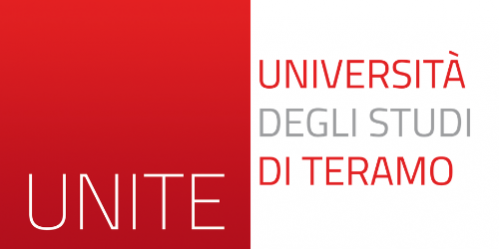 IL SIGNIFICATO DI LOCALIZZAZIONE DEL PUNTO VENDITA
Lo spazio fisico e/o virtuale 

Spazio che un distributore commerciale occupa per presentare la proposta di valore e per fornire alla clientela di riferimento l’opportunità di accedere all’assortimento e di connettersi con i valori e le associazioni del suo brand.
LE FUNZIONI DELLO SPAZIO NEL RETAIL
A livello fisico, lo SPAZIO 
riguarda 
l’area dove il retailer localizza il proprio punto vendita per presentare la propria merce e a cui gli acquirenti hanno accesso.


Si tratta di una dimensione geografica dello spazio che però riflette soltanto l’aspetto funzionale delle attività di retailing e di shopping.
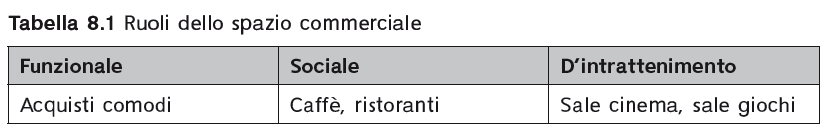 In genere, tendono a localizzarsi nelle vicinanze di altri retailer che vendono prodotti simili o complementari
IL VALORE DELLA LOCALIZZAZIONE NEL CONTESTO DELL’ESPERIENZA D’ACQUISTO
Altri punti di contatto possono essere portali di e-commerce, canali social media.

Per complicare ulteriormente il loro percorso, 
gli acquirenti possono passare da un touchpoint all’altro durante le varie fasi del processo d’acquisto di questo tipo, evidenziando come clienti attuali e potenziali di un retailer possano far ricorso a diversi canali di touchpoint per facilitare i loro acquisti.
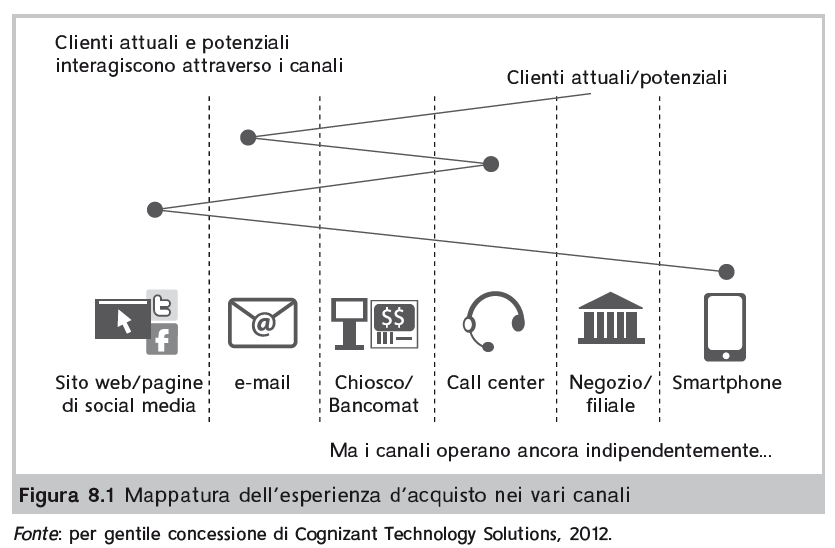 NELL’OMNICANALITA’ gli acquirenti considerano i vari canali/formati fisici e virtuali del retailer come un sistema unico, coerente e trasparente , dove, in sostanza il confine tra canali è sfocato.

Un approccio omnicanale consente di

 «interagire con i clienti attraverso molteplici touchpoint , esponendoli a un ricco mix di informazioni sensoriali offline e a contenuti informativi online».
LOCALIZZAZIONE E TENDENZE IN ATTO
Tendenze che contribuiscono a orientare le decisioni dei retailer sulla localizzazione di strutture e punti vendita
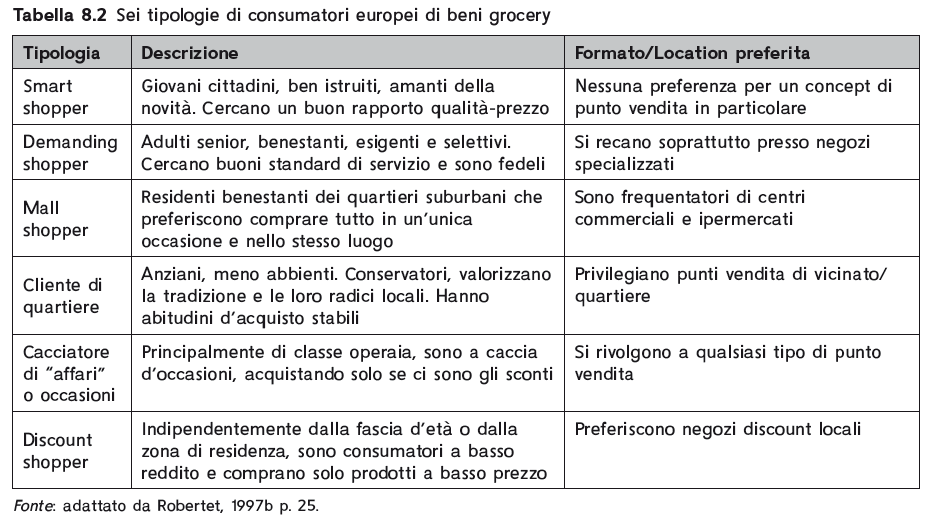 Una localizzazione può avvenire in aree isolate, pianificate o non pianificate (Levy et al., 2019)
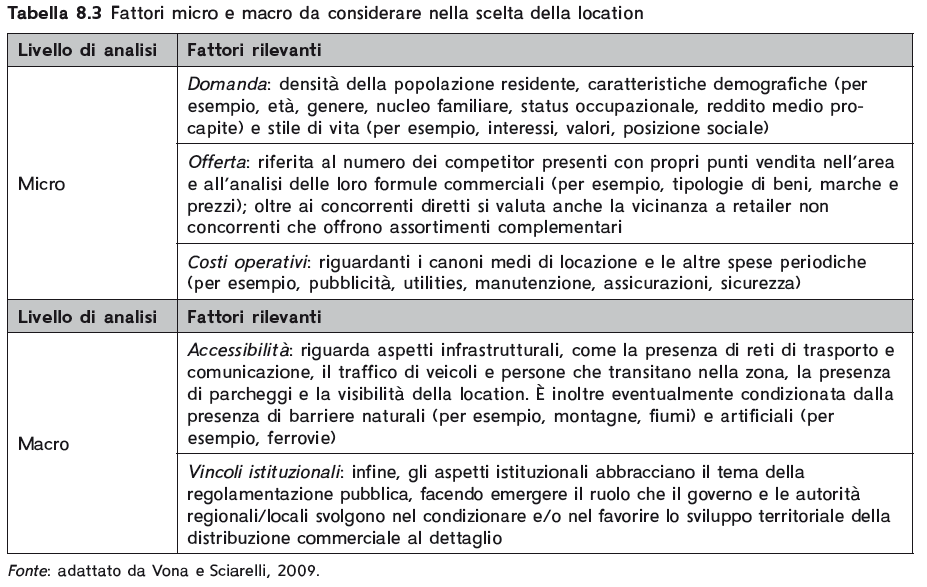 CLASSIFICAZIONE AREA COMMERCIALE IN TRE ZONE O SUB-AREE:
CHI è COINVOLTO NEL PIANIFICARE GLI SVILUPPI DEVE TENERE IN CONSIDERAZIONE MOLTEPLICI ASPETTI:
LA LOCATION NEI QUARTIERI COMMERCIALI CENTRALI E LUNGO LE STRADE PRINCIPALI
OGGIGIORNO- l’incremento demografico ha costretto le persone a spostarsi fuori dalle aree urbani centrali, favorendo lo sviluppo delle periferie.
Ciò ha favorito un’estensione dei confini delle aree metropolitane delle citta’ in aree sub-urbane.
Tradizionalmente i centri delle città venivano considerate aree attraenti per la location dei punti vendita al dettaglio, perché era lì che la maggior parte degli acquirenti lavorava e socializzava.
LA RIGENERAZIONE DEI CENTRI URBANI
Oltre allo sviluppo del commercio, vi sono altri importanti tematiche relative alla rigenerazione urbana, collegate alla valorizzazione della cultura.

Queste possono riguardare quattro aspetti:
TENDENZE NELLO SVILUPPO DEI CENTRI COMMERCIALI
PROPENSIONE verso esperienze di svago e tempo libero che caratterizza molte situazioni d’acquisto.

OLTRE ALLA COMPONENTE EDONISTICA D’INTRATTENIMENTO, è richiesto che i centri commerciali siano luoghi facili da raggiungere, sicuri e che consentano di fare acquisti secondo una logica one-stop.